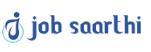 How to Become A TOT Certified Trainer
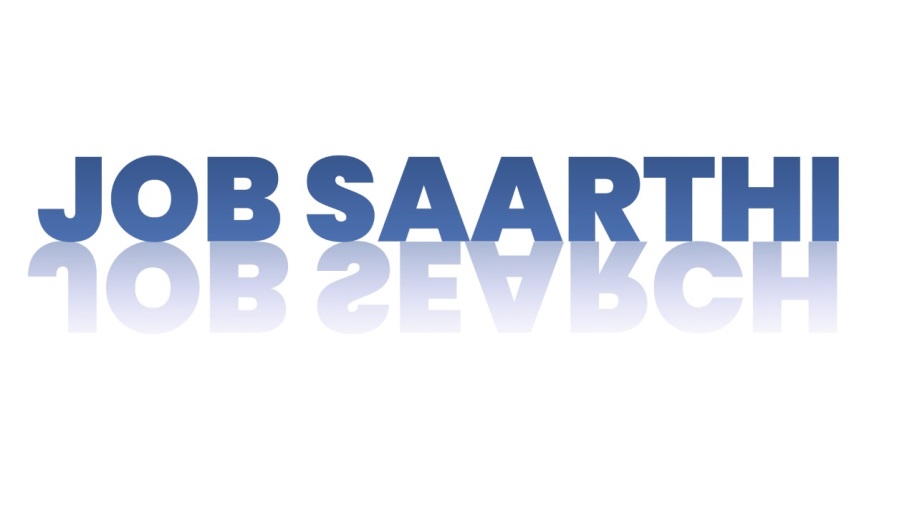 National Skill Development Corporation
NSDC aims to promote skill development by catalyzing creation of large, quality and for-profit vocational institutions. Further, the organization provides funding to build scalable and profitable vocational training initiatives.
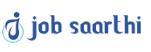 Sector Skill Councils
SSCs are the main pillars of NSDC that plays a vital role in bridging the gap between What the industry demands and What the skilling requirements ought to be.
SSCs give the National Occupational Standards that contribute to the Skilling Industry. NSDC helps SSC with funds to grow and regulate their working.
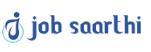 Role of SSCs
Identification of Skill Development Needs.
Determining Skills/competency standards and Qualifications.
Developing and Maintaining Skills Inventory.
Standardization of Affiliation, Accreditation, Examination and Certification Process.
Plan and facilitate the execution of Training of Trainers along the NSDC and States.
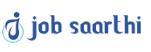 Qualification Pack ( QP CODE)
A QP is a set of NOs aligned to various job roles. A QP is available for every job role in each industry sector. Thus National Skills Qualification Framework (NSQF) theoretically makes it possible to drive competency based training for each job role in each job sector. It states necessary qualifications and experience required in sector and teaching respectively.
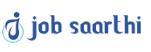 How to Generate New Trainer ID on Skill India Portal
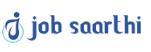 Visit SIP > Click Login
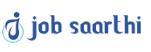 Click Register Now
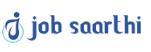 Fill Details > Click Register
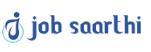 Enter OTP > Click Verify & Save
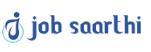 You will Receive TR ID and Password (on registered mail id) > Click Login Now
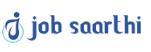 Reset your Password
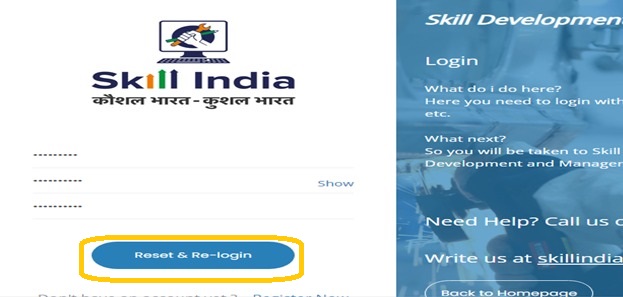 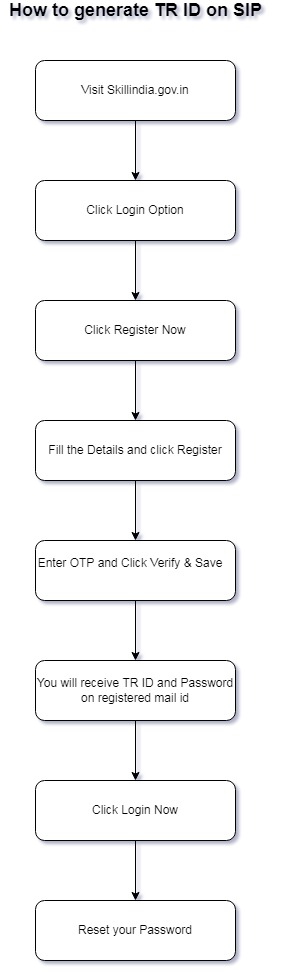 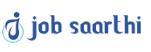 How to Complete your Trainer  Profile on Skill India Portal
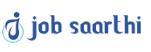 Visit SIP > Click Login
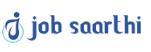 Enter Credentials > Click Login
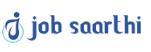 Fill Personal Details
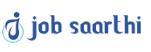 Fill Contact & Address Details
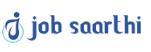 Fill Education & Work Details
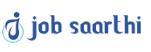 Fill all the Details > Click Save Changes
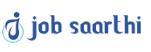 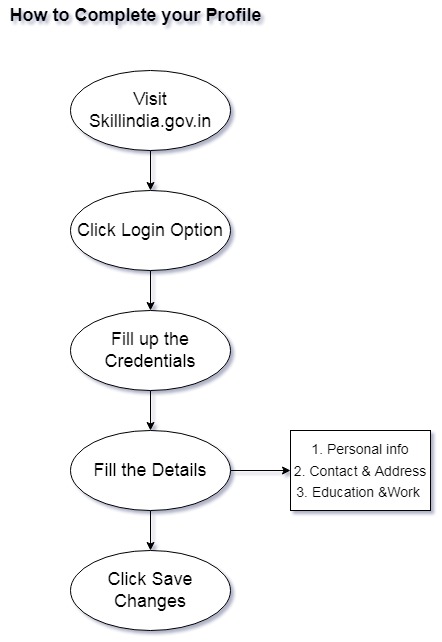 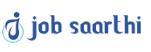 How to Add Training Request
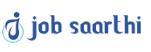 Login your TR Profile > Click Search & Apply
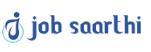 Click Add Training Request
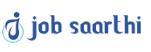 Fill the Details > Click Add Training Request
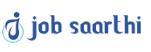 Steps after Training Request Applied
Complete the Payment Procedure
Give your Assessment on Scheduled Date
Check your Result 
Apply for Certificate
Download your TOT Certificate from SIP
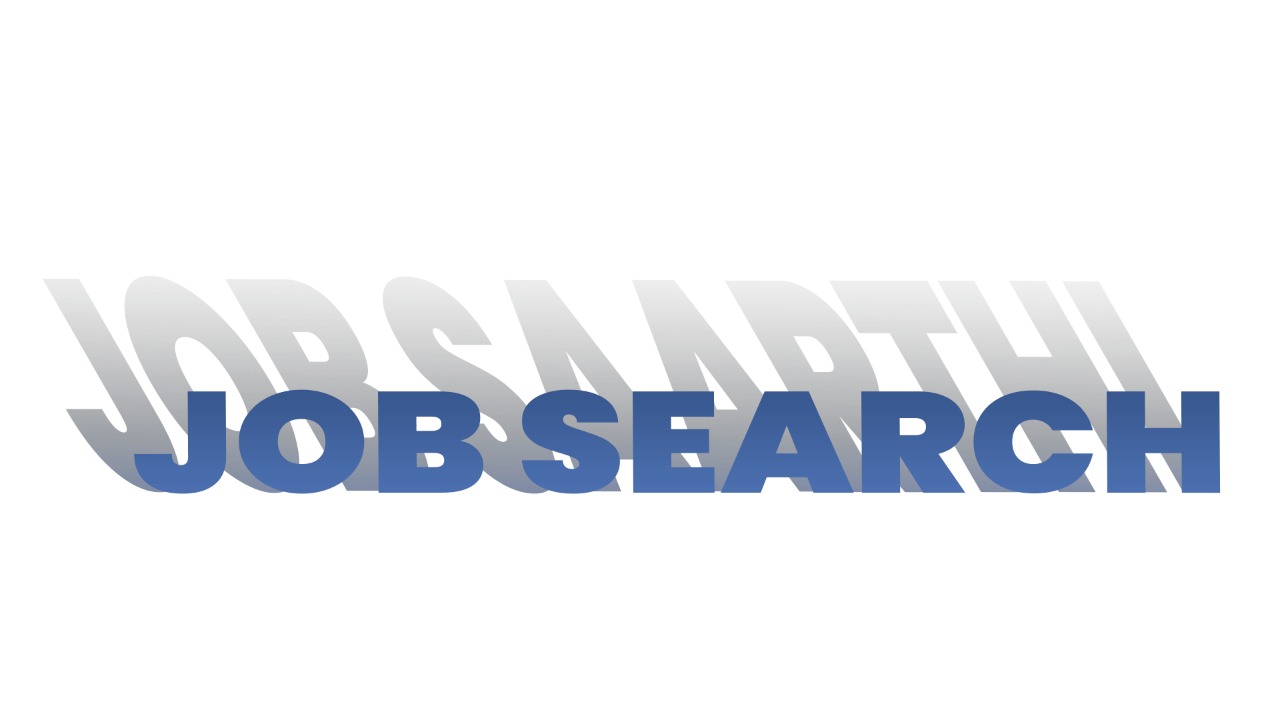 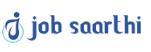 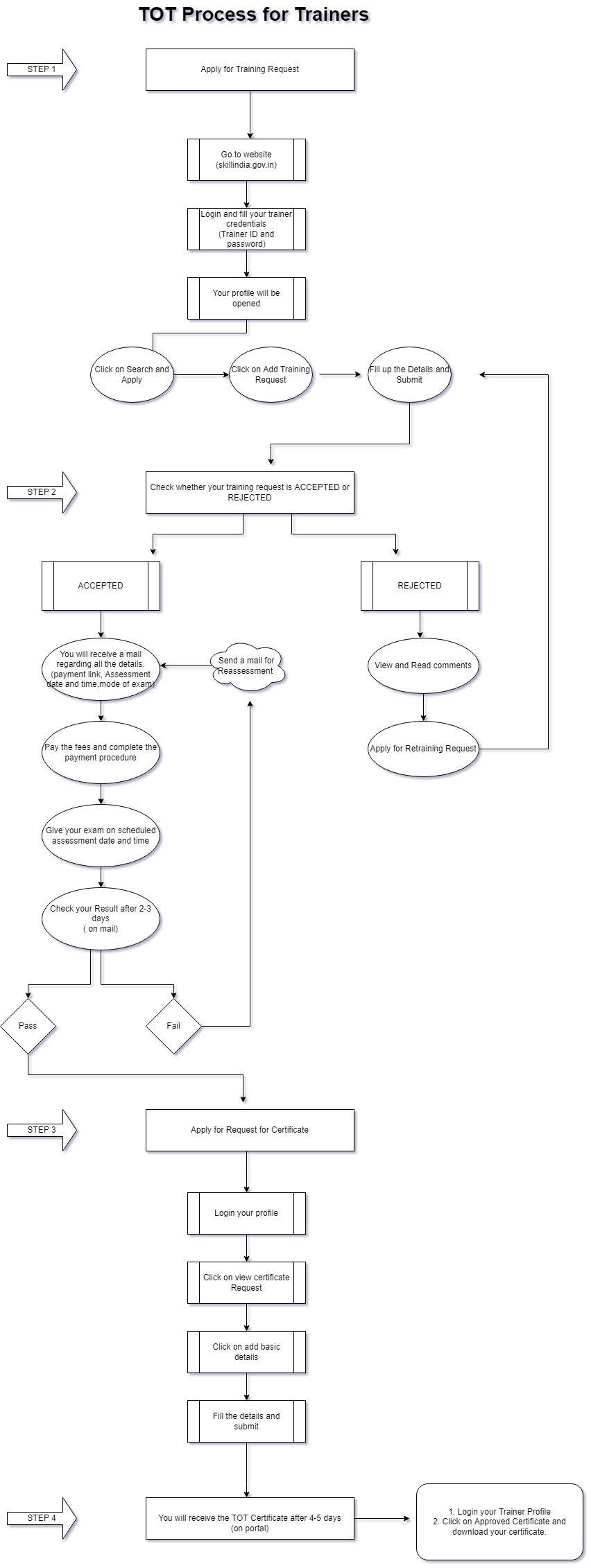 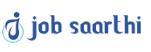 Thank You
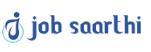